ম
ত
গ
স্বা
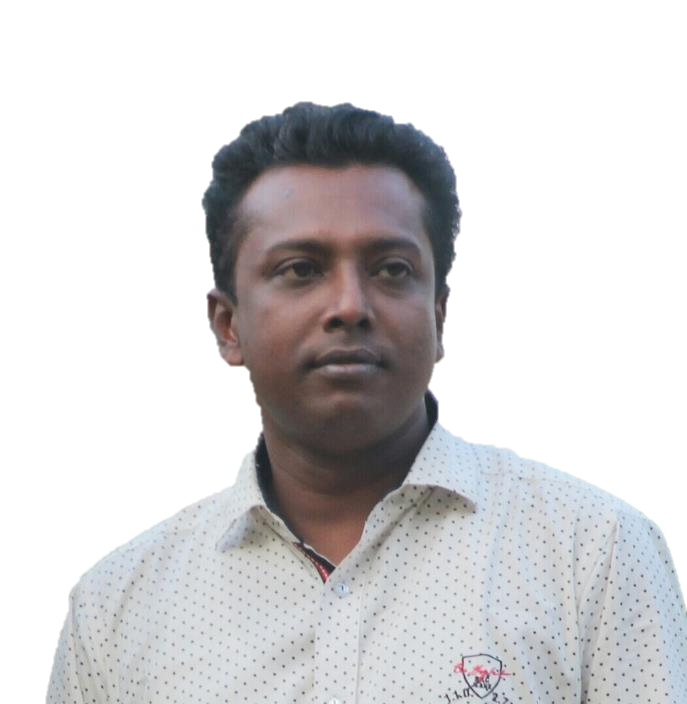 রাজেশ মজুমদার
সহকারী শিক্ষক
এনায়েতনগর সরকারী প্রাথমিক বিদ্যালয়,
দাগনভূঞা,ফেনী।
শ্রেণিঃদ্বিতীয়
বিষয়ঃ বাংলা
পাঠঃ কাজের আনন্দবিশেষ পাঠঃ (ছোট
পাখি…আগে বুনি।)
সময়ঃ ৪৫ মিনিট
শিখনফল
কাজের আনন্দ
https://youtu.be/cbUxidtiEAE
কবিতাটি লিখেছেন
নবকৃষ্ণ ভট্টাচার্য
গতকাল আমরা মৌমাছি নিয়ে একটা কবিতা পড়েছিলাম।
নবকৃষ্ণ ভট্টাচার্য
এই পাঠ শেষে শিক্ষার্থীরা…
ভিডিওটিতে আমরা কী আঁকতে দেখলাম?
মৌমাছি, মৌমাছি
কোথা যাও নাচি নাচি
দাঁড়াও না একবার ভাই।
ওই ফুল ফোটে বনে
যাই মধু আহরণে
দাঁড়াবার সময় তো নাই।
এখন আমরা সবাই একটা 
ভিডিও উপভোগ করব।
“কাজের আনন্দ”
গতকাল আমরা পড়েছিলাম
আজ কবিতাটির পরের ৬ লাইন পড়ব।
কবিতাটি কে লিখেছেন?
২.১ ছড়া ও কবিতা শুনে বুঝতে পারবে ও আনন্দ লাভ করবে। 
১.২.১ পাঠের অন্তর্গত ছোট ছোট বাক্য শুনে বুঝতে পারবে। 
২.১ ছড়া ও কবিতা শুনে বুঝতে পারবে ও আনন্দ লাভ করবে। 
২.২ ছড়া ও কবিতা সম্পর্কে প্রশ্নের উত্তর বলতে পারবে। 	
১.৫.১ পাঠে ব্যবহৃত শব্দ দিয়েবাক্য লিখতে পারবে। 
২.১.২ প্রমিত উচ্চারণে কবিতা পড়তে পারবে।
মৌমাছি
কবিতাটির নাম কী ছিল?
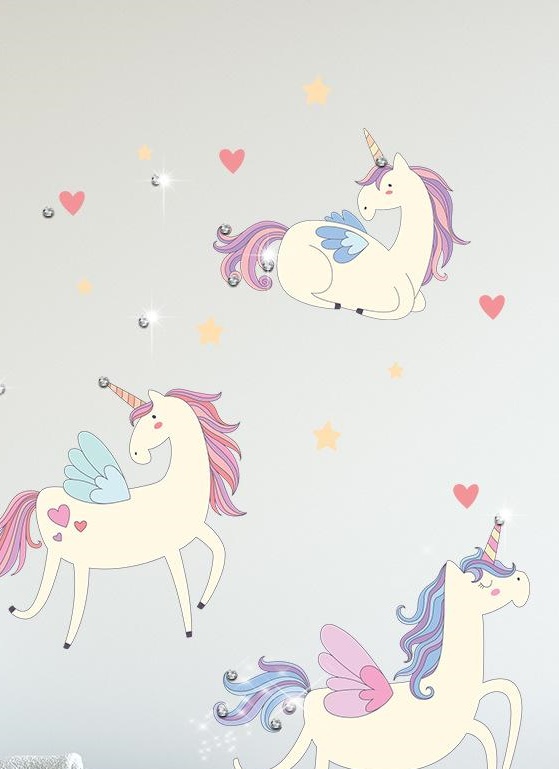 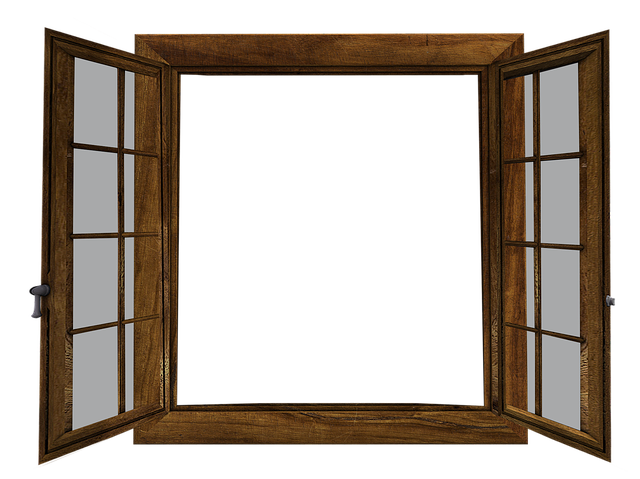 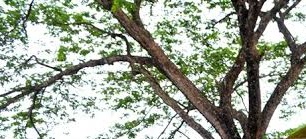 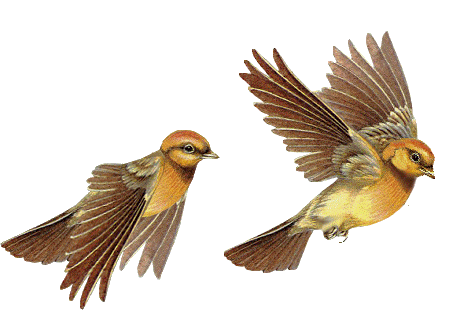 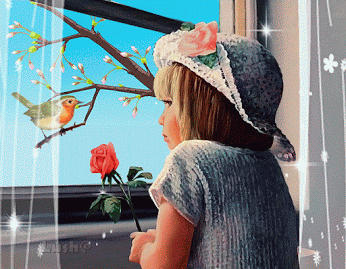 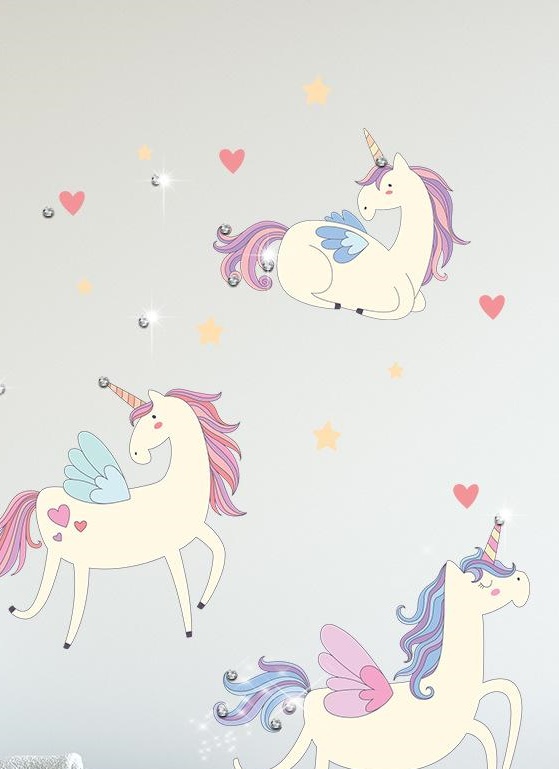 ছোট পাখি,
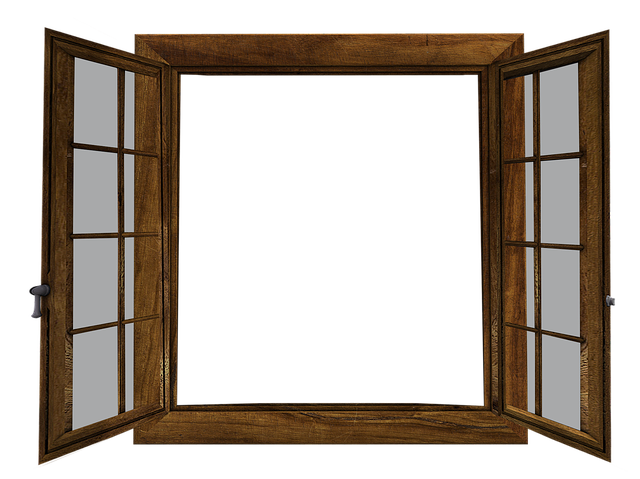 ছোট পাখি,
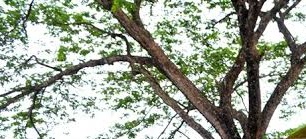 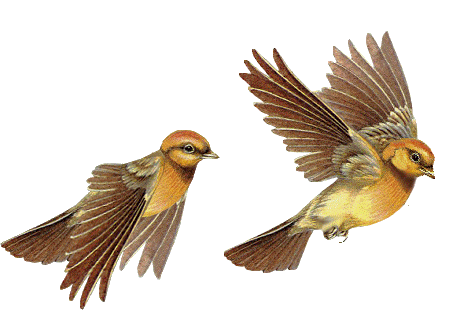 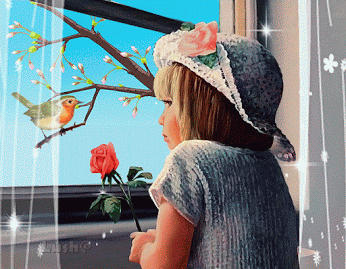 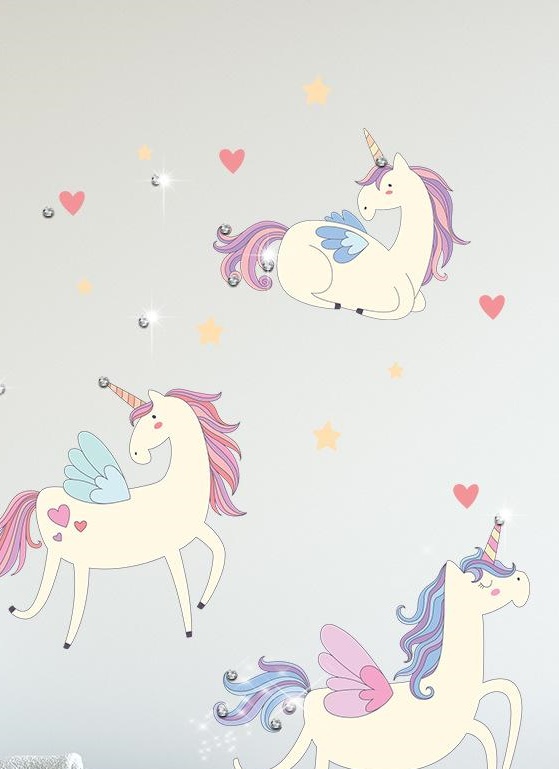 কিচিমিচি
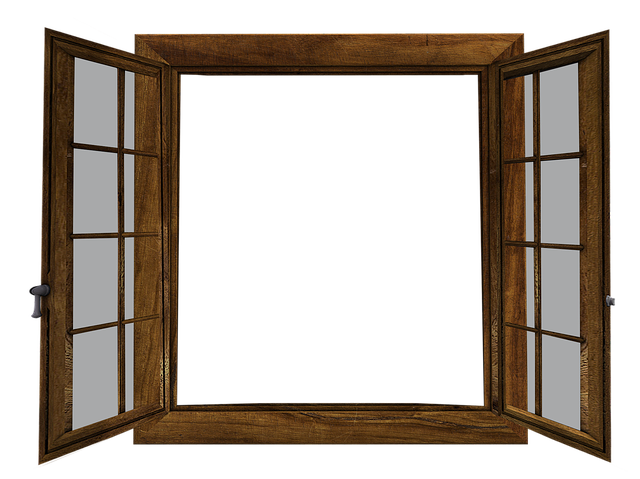 ডাকি ডাকি
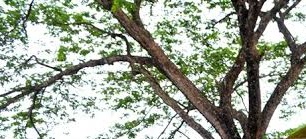 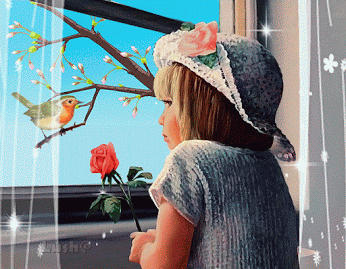 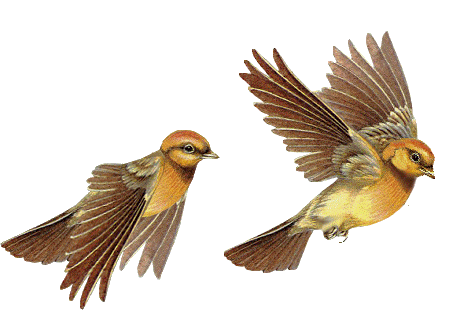 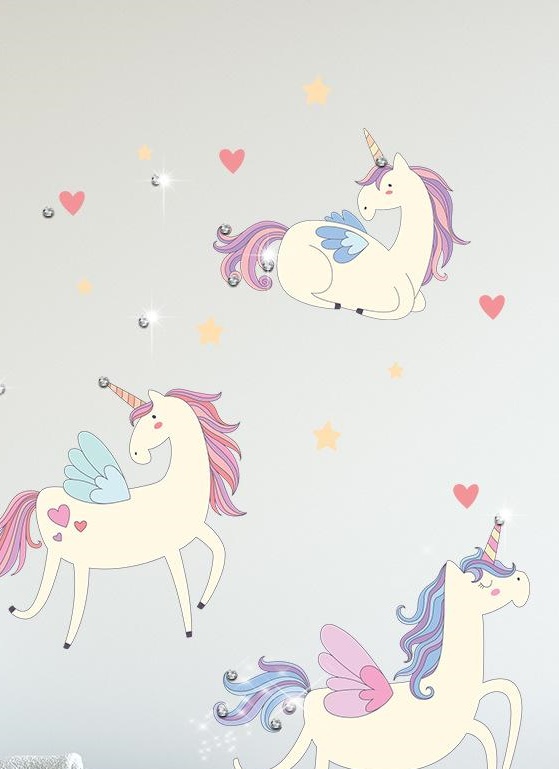 কোথা যাও
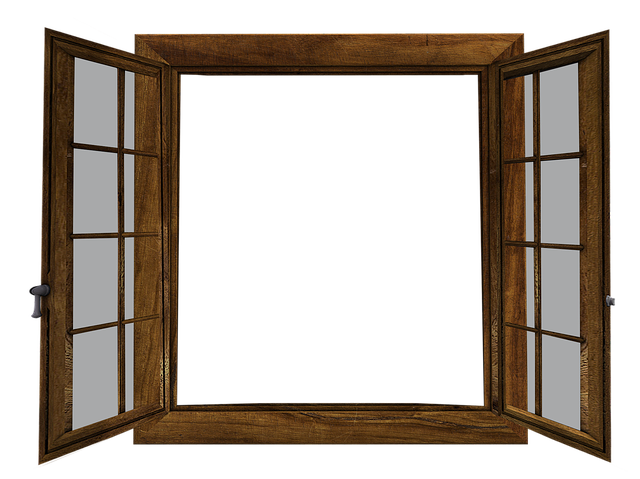 বলে যাও শুনি।
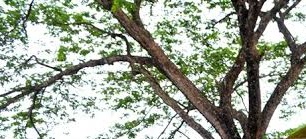 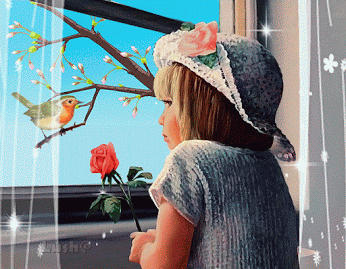 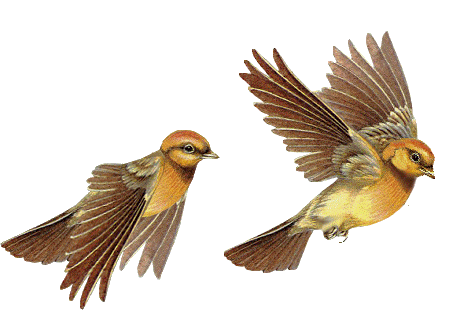 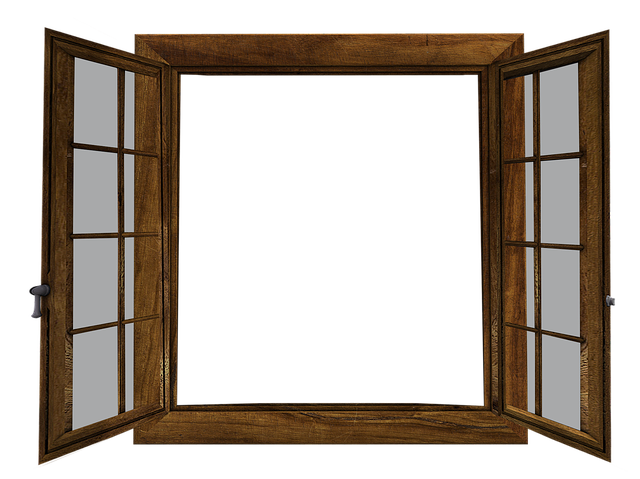 এখন না
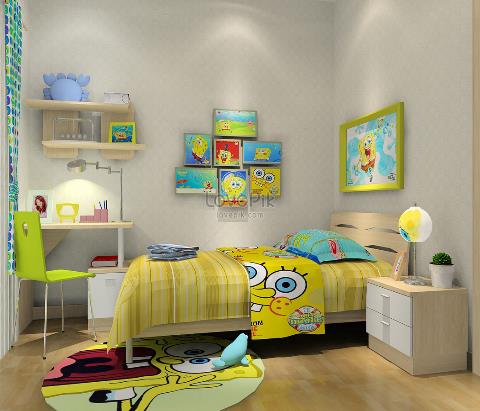 কব কথা
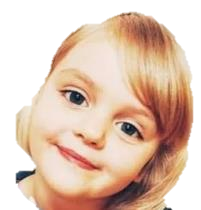 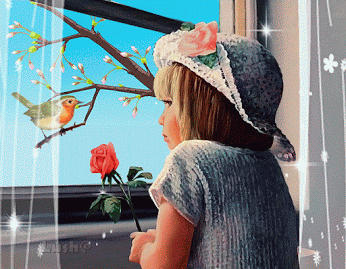 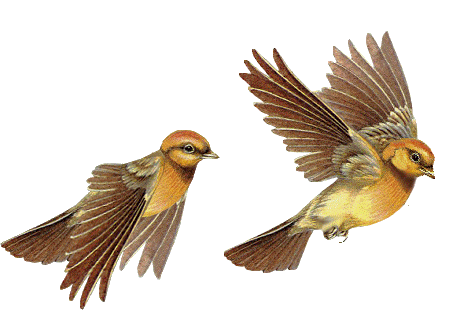 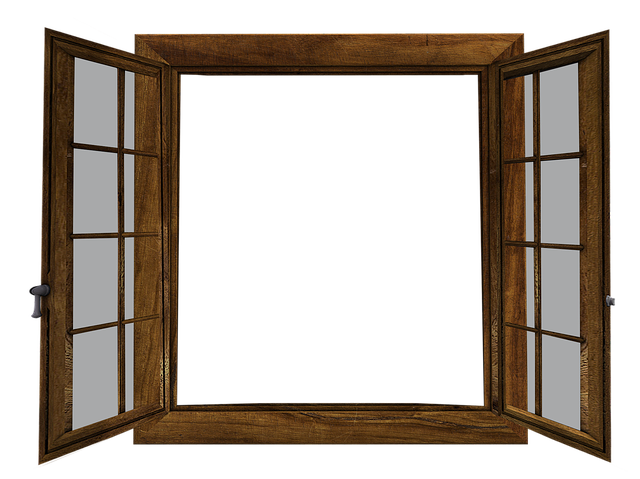 আনিয়াছি
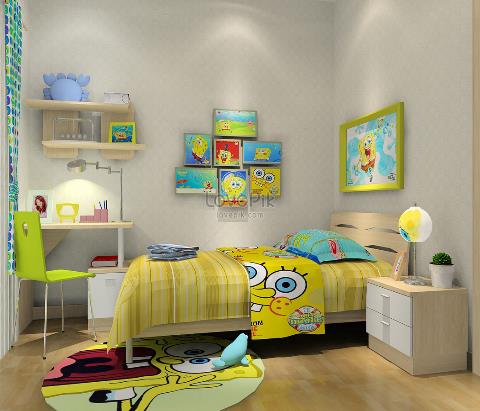 তৃণলতা
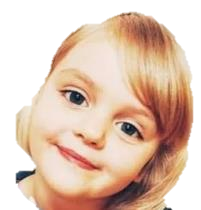 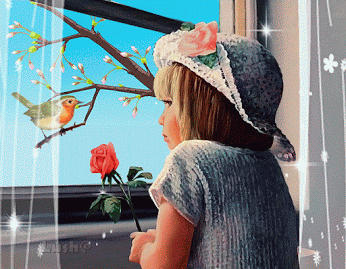 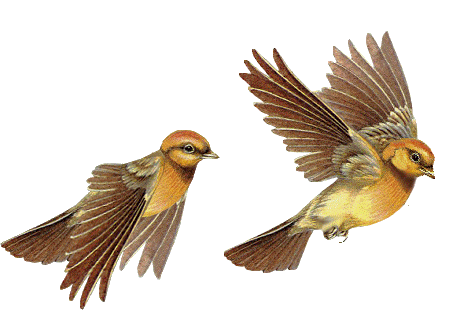 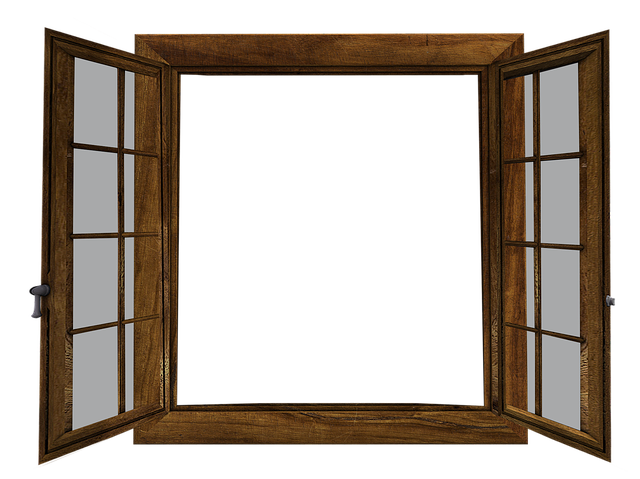 আপনার বাসা
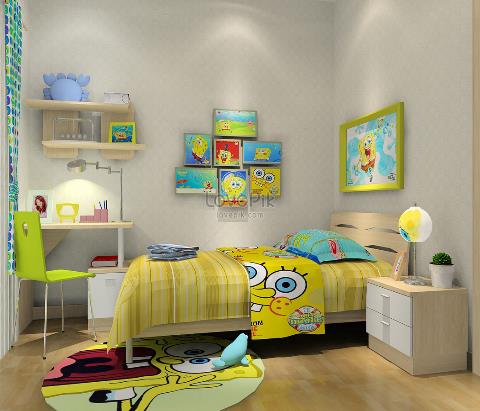 আগে বুনি।
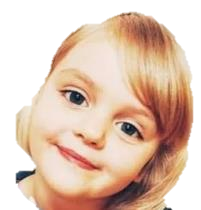 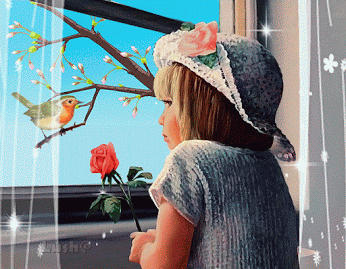 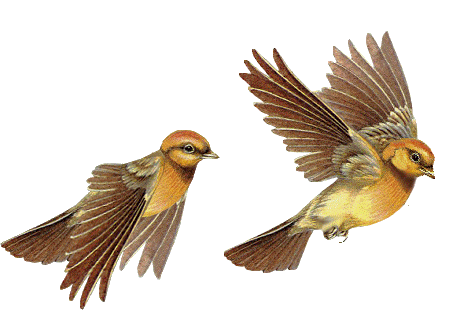 কাজের আনন্দ
কাজের আনন্দ
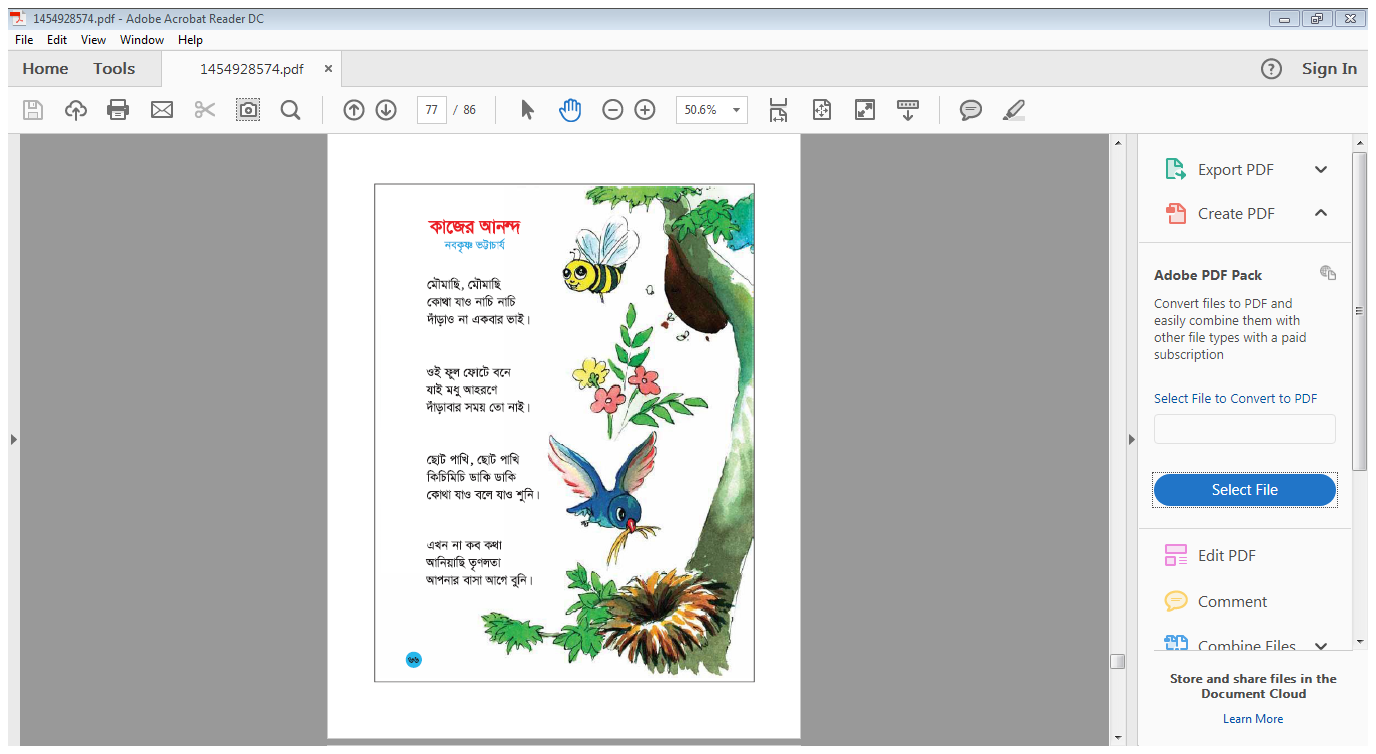 নবকৃষ্ণ ভট্টাচার্য
নবকৃষ্ণ ভট্টাচার্য
ছোট পাখি,
ছোট পাখি,
ছোট পাখি,
ছোট পাখি,
কিচিমিচি
ডাকি ডাকি
কিচিমিচি
ডাকি ডাকি
আমি কবিতাটি ৬ লাইন আবৃত্তি করছি। তোমরা মনোযোগ দিয়ে শুন।
তোমার বাংলা বইয়ের 
৬৬ নম্বর পৃষ্ঠা খোল।
‘ছোট পাখি--------আগে বুনি’ পড়।
আমার সাথে আবৃত্তি কর…
নতুন শব্দের অর্থ জেনে নিই
কোথা যাও
বলে যাও শুনি।
কোথা যাও
বলে যাও শুনি।
এখন না
কব কথা
এখন না
কব কথা
আনিয়াছি
তৃণলতা
আনিয়াছি
তৃণলতা
আগে বুনি।
আপনার বাসা
আপনার বাসা
আগে বুনি।
যুক্তবর্ণ
কোথা যাও বলে যাও শুনি
এখন না কব কথা
আপনার বাসা আগে বুনি।
ছোট পাখি ছোট পাখি 
আনিয়াছি তৃণলতা
কিচিমিচি ডাকি ডাকি
নতুন শব্দ
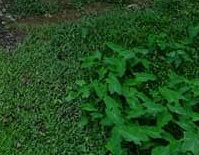 তৃ
তৃ
ণ
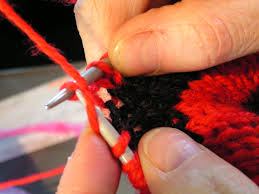 প্রতিটি দল নিজেদের মধ্যে আলোচনা করে দলনেতার খাতায় কবিতার লাইনগুলো সাজিয়ে লেখ।
তৃণলতা
ঘাস ও লতা
বুনি
বুনন করি।
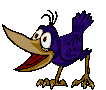 তৃতীয়
কিচিমিচি
পাখির ডাক
+
=
ত
(ঋ-কার)
আমরা কাপড় বুনি।
পাখি তৃণলতা দিয়ে বাসা বানায়।
চড়ুই পাখিটি কিচিমিচি করছে।
এবার আমরা মিলিয়ে দেখি…
কোথা যাও বলে যাও শুনি।
কোথা যাও বলে যাও শুনি।
এখন না কব কথা
এখন না কব কথা
আপনার বাসা আগে বুনি।
আপনার বাসা আগে বুনি।
ছোট পাখি ছোট পাখি
ছোট পাখি ছোট পাখি
আনিয়াছি তৃণলতা
আনিয়াছি তৃণলতা
কিচিমিচি ডাকি ডাকি
কিচিমিচি ডাকি ডাকি
মিলিয়ে দেখি
পরের লাইনটি বল
ছোট পাখি, ছোট পাখি,
(ক)
কিচিমিচি ডাকি ডাকি
কোথা যাও বলে যাও শুনি।
(খ)
এখন না কব কথা
আনিয়াছি তৃণলতা
(গ)
আপনার বাসা আগে বুনি।
প্রশ্নগুলো মনোযোগ দিয়ে শুন এবং উত্তর জানা থাকলে হাত তুলবে।
ছোট পাখি কিভাবে যাচ্ছিল?
নাচিনাচি
বাসা বানানোর জন্য
পাখি তৃণলতা আনে কেন?
ছোট পাখি কি বুনছিল?
বাসা
বামপাশে সাথে ডানপাশের মিল কর
বলে যাও শুনি
ডাকি ডাকি
আগে বুনি।
আপনার বাসা
কোথা যাও
কিচিমিচি
বাড়ির কাজ
৫টি পাখির নাম লিখে আনবে।
সবাইকে ধন্যবাদ